判断能力が低下している
高齢者の遺言書作成
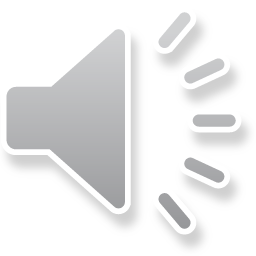 １．遺言能力について

　　　遺言書を有効に作成するためには、まず遺言者自身の判断能
　　力があることが前提となります。
　　　遺言者の判断能力とは、「遺言の内容を理解して、意思決定
　　ができるか」という点が重要となります。
　　　遺言は、遺言者の意思で遺言の内容や効果を理解して、遺言
　　内容を決定することが必要です。

　　　高齢者で、判断能力が少し課題の場合、複雑な遺言より、単
　　純な内容の方が理解しやすいということになりますので、この
　　点に注意しておく必要があります。
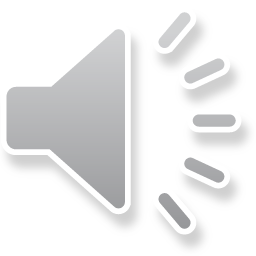 （1）遺言能力があること
　　　遺言能力とは、遺言の内容を理解し、判断する能力というこ
　　とになります。遺言するには、遺言時点で「遺言能力」を備え
　　ていることが必要です。遺言能力のない者が作成した遺言は、
　　裁判で無効とされてしまいます。

　　①　遺言ができる年齢について、民法961条では「15歳に達し
　　　　た者は、遺言をすることができる」とされていますので、
　　　　14歳未満の者がした遺言はそれだけで無効となります。

　　②　遺言者は、遺言をするときにおいてその能力を有しなけれ
　　　　ばならない（963条）。

　　　　遺言書の作成はタイミングが大切で、判断能力のあるうち
　　　に作成しましょう。
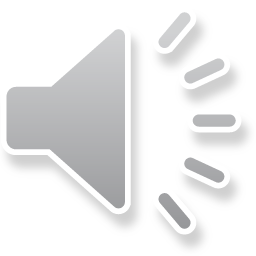 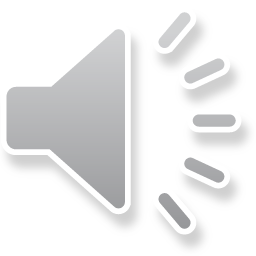 【実務上での判断】
　　実際の実務では遺言者本人に以下の項目内容をチェックして
　おります
　　①　遺言書を作成する意思（必要性の理解）があるか
　　②　遺言の法的効果を理解しているか
　　➂　不動産等の財産を誰に何を相続させたいか明確であるか
　　　　（財産内容を把握しているか）
　　④　遺言の内容を専門家・公証人などに伝える能力があるか
２．高齢者の遺言作成にあたっての留意点

　　自分でつくる自筆証書遺言は秘密裏に作成することができます
　ので、高齢者でない方が作成した遺言書でも法的要件の不足など
　で無効となってしまう可能性があります。
　　そのため少しでも判断能力に不安がある方は、遺言書の法的要
　件に関して安心できる遺言公正証書を作成することをお勧めしま
　す。
（1）遺言公正証書
　　　遺言公正証書とは、遺言書を公証人が公正証書として作成す　
　　る遺言です。　　　作成自体が公証人によって行われるため、もっとも安全で確
　　実な遺言方法として知られています。　　　原本が公証役場に保管されることから、紛失、偽造、隠ぺい
　　などのリスクがなく、相続トラブルを未然に防ぎたい人にもお
　　勧めの方法です。
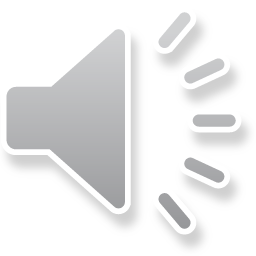 また、法的強制力があるので、裁判所の判決と同様の効力を
　　持ちます。　　　そして、家庭裁判所における検認が不要で、読み上げるスタ
　　イルで遺言が残せることから、字が書けない状態でも遺言が可
　　能です。
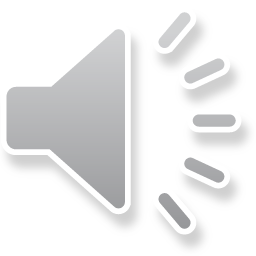 ３．遺言書作成に関する説明事例

《説明資料》
　（1）遺言書作成する目的	
　　　①　遺言書作成に積極的であり（その気になること）、自分の
　　　　　意思が遺言書に反映できること。
　　　②　遺言の実行を確実にすること。（遺言執行者の指定、公正
　　　　　証書にすること）
　　　③　相続財産の承継（相続）を円滑にすること
　　　④　不動産の承継を特定させること
　　　⑤　判断能力が低下する前に作成すること（判断能力がない時
　　　　　に作成した遺言書は無効）
　　　⑥　その他（祭祀承継等）
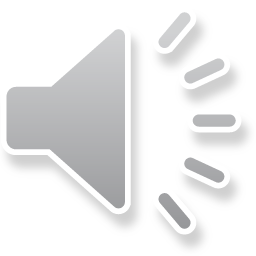 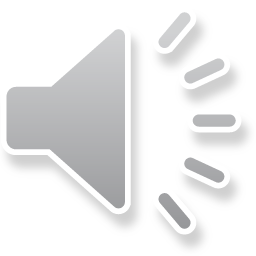 （２）遺言書作成イメージ
「誰に」「何を」「どれだけ」相続させよう
・相続財産の承継を円滑にしておこう
・老後の面倒をみてもらう親族に特別に分与を考
　えよう
・不動産の承継を特定させる
・遺言の実行が確実にできるようにしよう
・元気なうちに遺言書を作成しておこう
母親
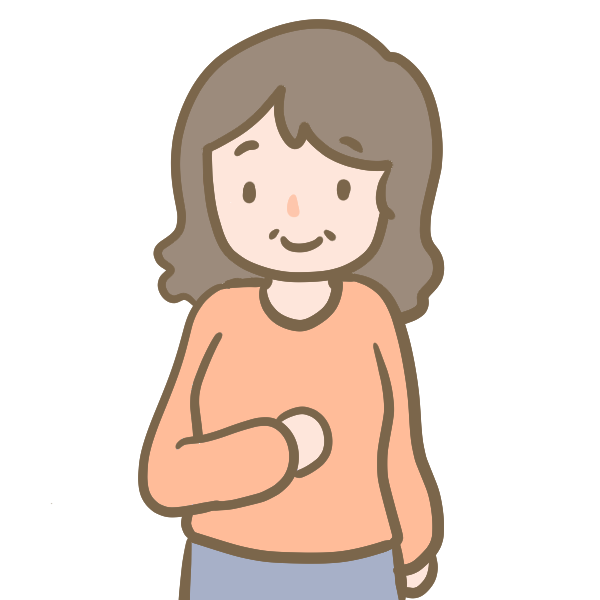 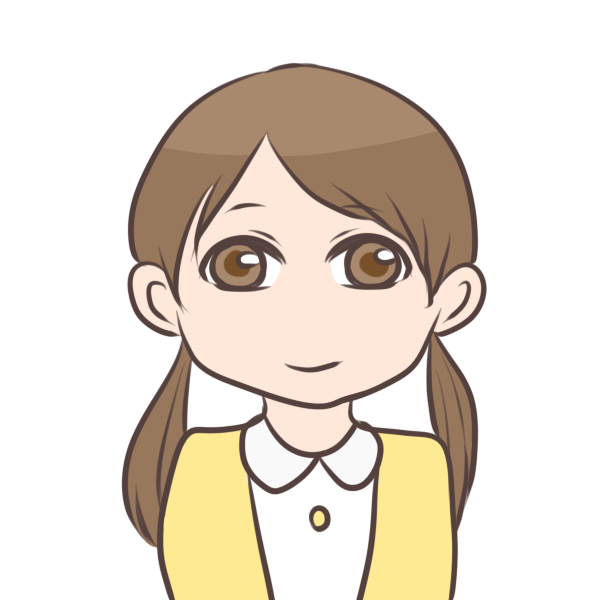 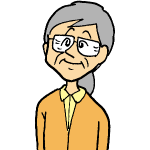 二女Ｂ
長女Ａ
元気なうちに自分の思いを遺そう
遺言書

　遺言者〇〇は次のとおり遺言する


１．長女Ａ（昭和〇〇年△△月××日生）に下記の土
　　地を相続させる
　所在：今治市〇〇町
　地番：〇〇番地〇号
　地目：宅地
　地積：320平方メートル

２．現金のうち、金〇〇〇円を長女Ｂ（昭和〇〇年　
　　△△月××日生）を相続させる



　令和４年８月16日
　愛媛県今治市〇〇町〇〇番地〇号
　遺言者　　　Ｃ　　　　印
財産の円滑な承継
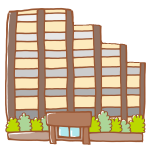 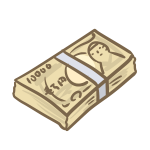 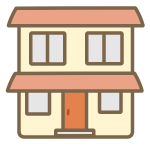 遺言者の意思で書いたか1
土地・建物　　貸家　　預貯金・現金
遺言執行者の指定　仏壇やお墓や葬儀
財産が特定できるか
祭祀承継
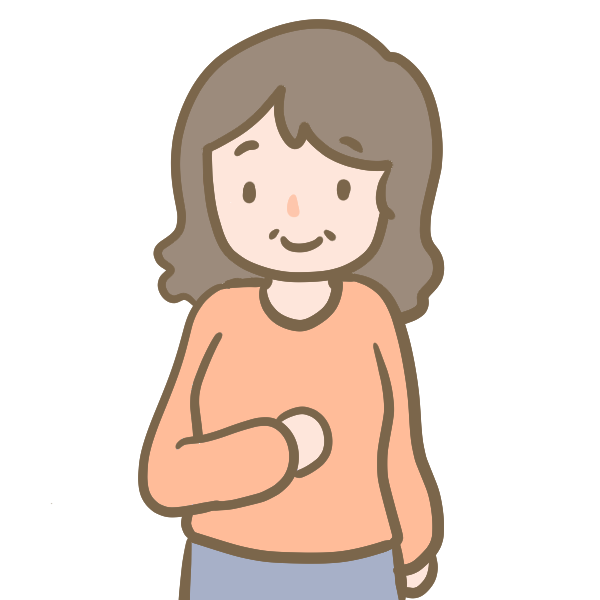 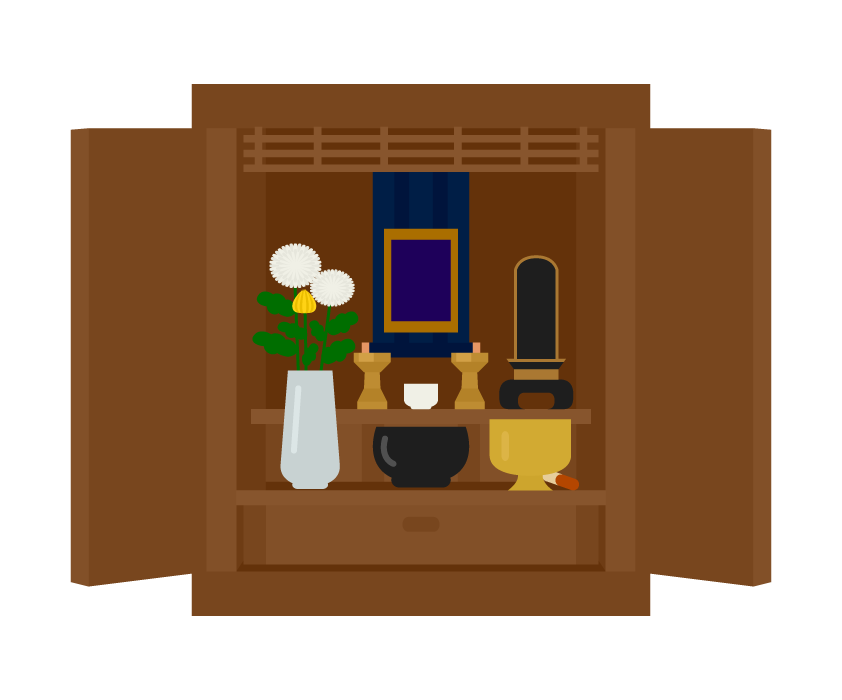 年月日付を明記すること
長女Ａ
鮮明な署名と実印の押印
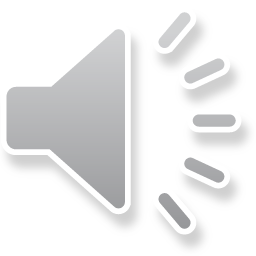 （３）留意点
　　①　遺言書では、判断能力が低下した場合の対策ができない
　　　・老後の安心安全（介護、財産保護）
　　　・自分の財産管理が不安（貸家の管理・契約更新、
　　　　自宅の維持管理等）
　　　・預貯金の引出しができない
　　②　ご自分の生活の維持管理
　　　・現在の生活の維持管理の保障の対策ができない　
　　③　遺留分対策（相続人が相続財額を請求できる権利）をしてお　
　　　　くこと（本件事例では遺留分は１／４の財産額）

　　遺言書自身にとって、生前の生活維持が大切であり、これらに対
　する対策を取っておく必要があります。
４．遺言者自身の生前を含めた安心安全な対策について

《提案事例》
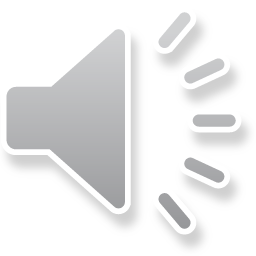 自分自身のため、先祖祭祀承継、相続をスムーズ実行できるようにするため
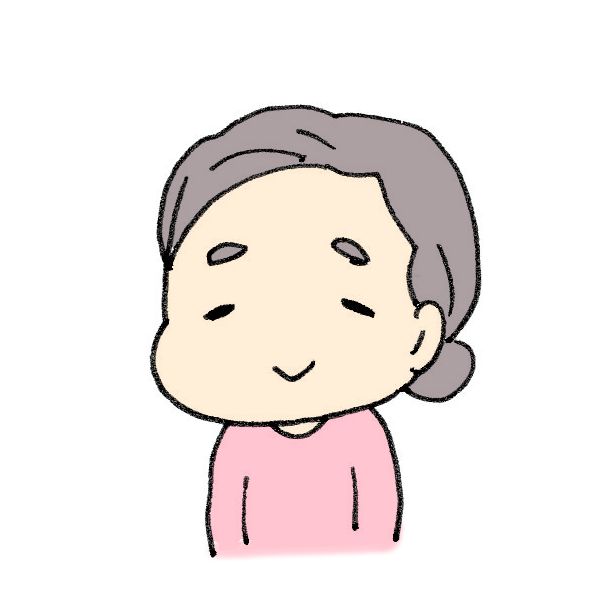 （1）目　的
　①　自分自身の安心・安全な生活を送れるよう生前に世話になる親族に申
　　　し伝えておくこと
　②　祭祀承継、自宅の管理、賃貸家屋や賃貸不動産の管理等の承継と相続
　➂　金融資産を二人の子供に公平（2分の1）に相続させること
　⇒　相続時にスムーズに➀～➂の内容を実行できるようにするため遺言執
　　　行者を指定し、思いを伝えるための付言事項を遺す。
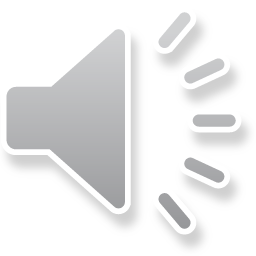 （２）具体的な相続検討内容
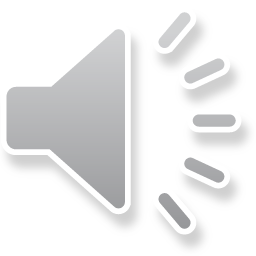 （3）遺言書作成イラスト
老後の心配事を解決⇒思いを書き残しておこう
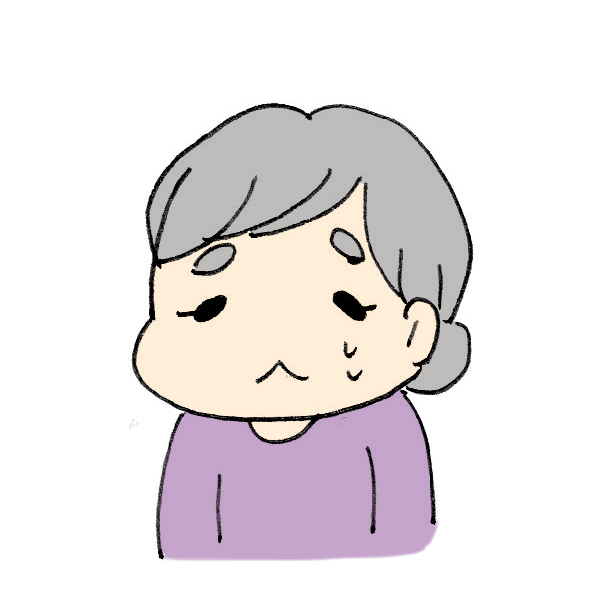 主人が亡くなって一人  住いなので、老後のことが心配です。
　いろいろなことを考えていると、ときどき夜も眠れません・・・　　　
　病気になったり、自分のことができなくなったりしたらどうしよう・・・・
そうだ！近くに住む子供に心配ごとを話して、いろいろ頼んでおこう！
　安心してくらせるように・・・
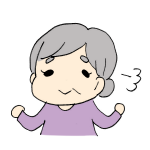 ・私の老後のことをはっきり頼んでおこう、　・先祖や財産分けをはっきり決
　　めておこう　（世話になる子供ことなどを考えて）
　　★これから安心して暮らせるようにはっきり決めておこう
自分の思いを子供たちに伝えるためにちゃんと書き残しておこう
　みんなが困らないようにしておこう
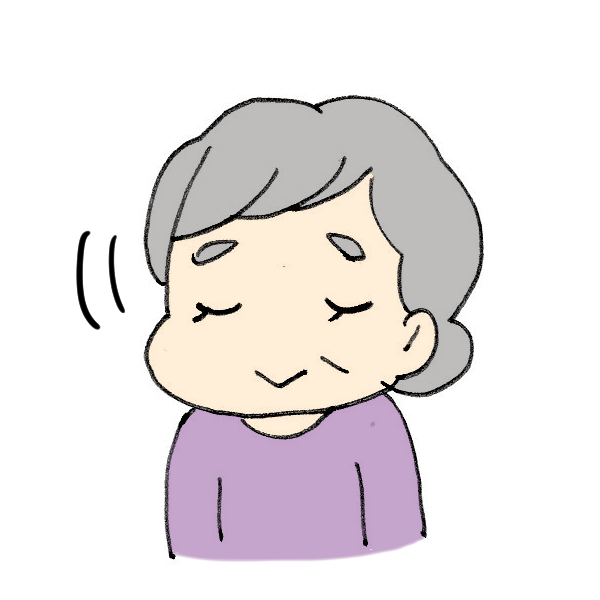 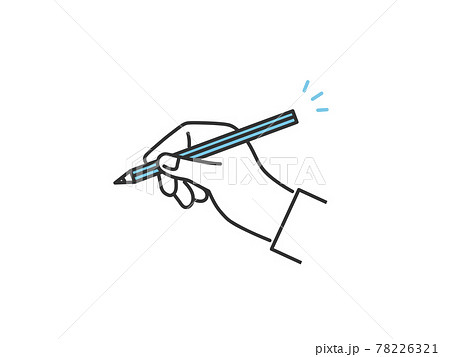 遺言書
　１．老後のこと
　２．財産のこと
　３．先祖のこと
　４．自分の思いを子供たちへ伝える
５．公証役場での遺言公正書証作成イメージ

　高齢者にとって公証役場での遺言書作成は不安になり、公証人との受け答えが困難になる場合もあることから、事前に公証役場での対応イメージを説明し、安心して遺言公正証書作成にのぞむことも必要です。

《イメージ》
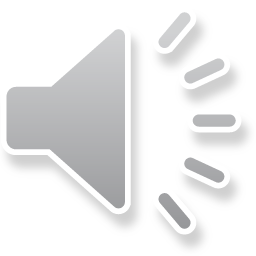 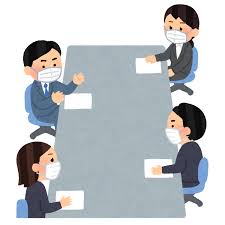 （1）公証役場に、公証人、遺言者、証人２　
　　名（〇〇さんと〇〇さん）が着席しま
　　す。
（２）最初に、遺言者に対して氏名・住所や生年月日の質問がなされ、
　　印鑑証明書などの本人確認書類の提出がなされます。その際、
　　遺言者は用紙に氏名や生年月日の記載を求められることがあ
　　り、持参した実印の印影の確認などもされます。
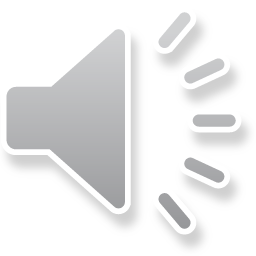 【実印と印鑑証明を照合】
【氏名、生年月日質問】
【印鑑証明の提出】
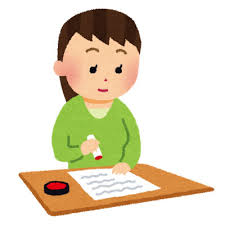 印鑑証明書
氏　　名
住　　所
生年月日
氏名・住所を書いた紙に実印を押す
遺言者の
（３）公証人から、遺言者に質問などがあります。

　　どの財産を誰に相続させたいか質問があります。
　　具体的には、長女、次女に何を相続させるか。
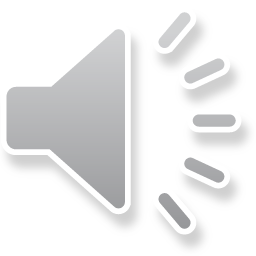 遺言者
遺言の内容

　①　土地・建物は長女に
　②　預金は長女と次女がそ
　　　れぞれ2分の1ずつ分け
　　　る
公証人
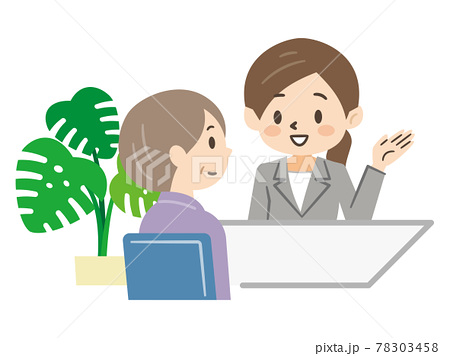 遺言の内容を伝える
遺言の内容を聞く
公証役場
（４）大まかな内容の確認が終わると、公証人が遺言書全文　
　　　を読みます。
　　　内容に間違いないかを確認しますので、間違いありま
　　せんと答える。
　　　そして、遺言書に署名し実印を押す。
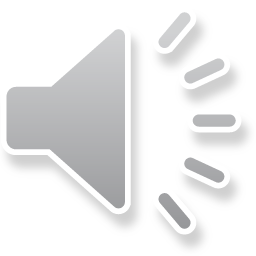 【まちがいありません】
【署名・押印】
【公証人が遺言を読む】
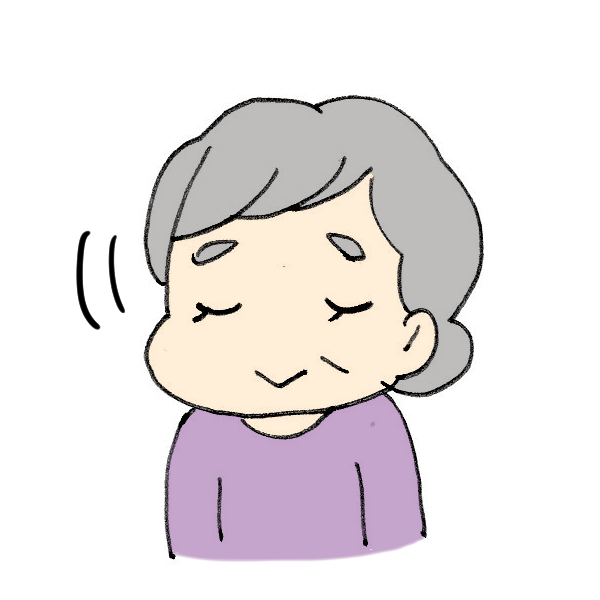 遺言者
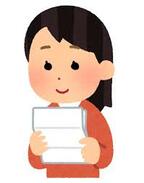 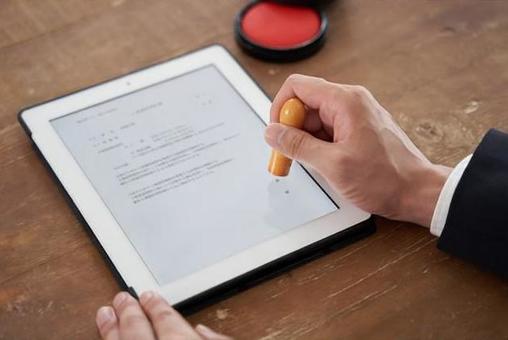 遺言者
（５）最後に公正証書の正本や謄本を受け取り、公証人へ費用の
　　　支払いをして終了です。
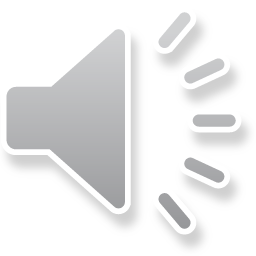 【謄本・正本を渡す】
【お支払いをする】
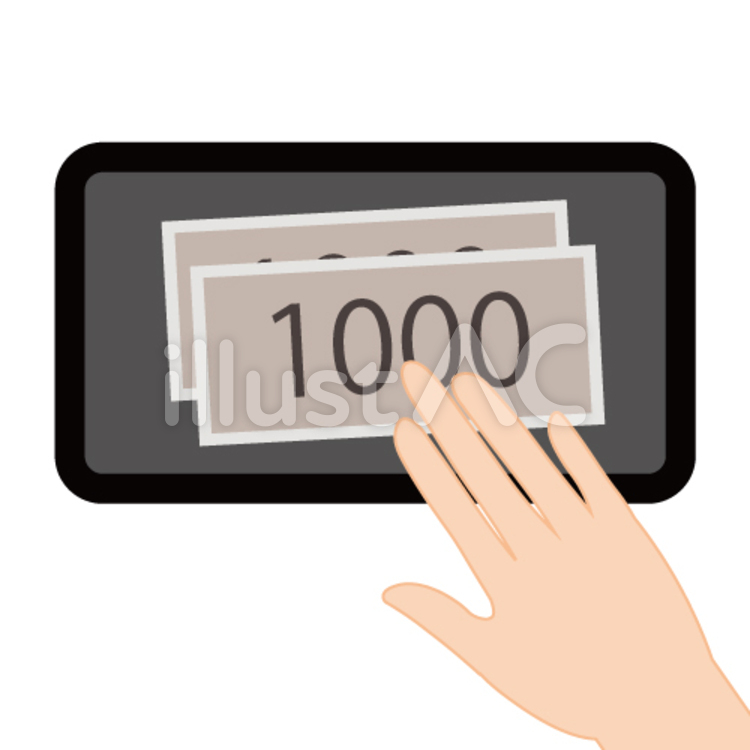 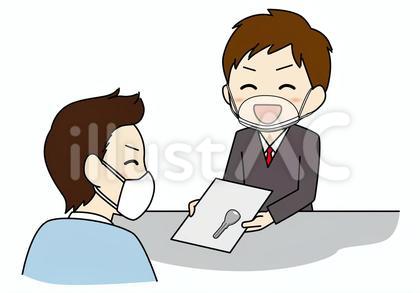